Применение фотоэффекта в технике(Группа V)
Материалы к уроку физики в 11 классе 

Автор: Терехова Ю.Б., учитель физики 
МБОУ СОШ № 25 г. Каменска-Уральского,
Свердловской области
Оптрон
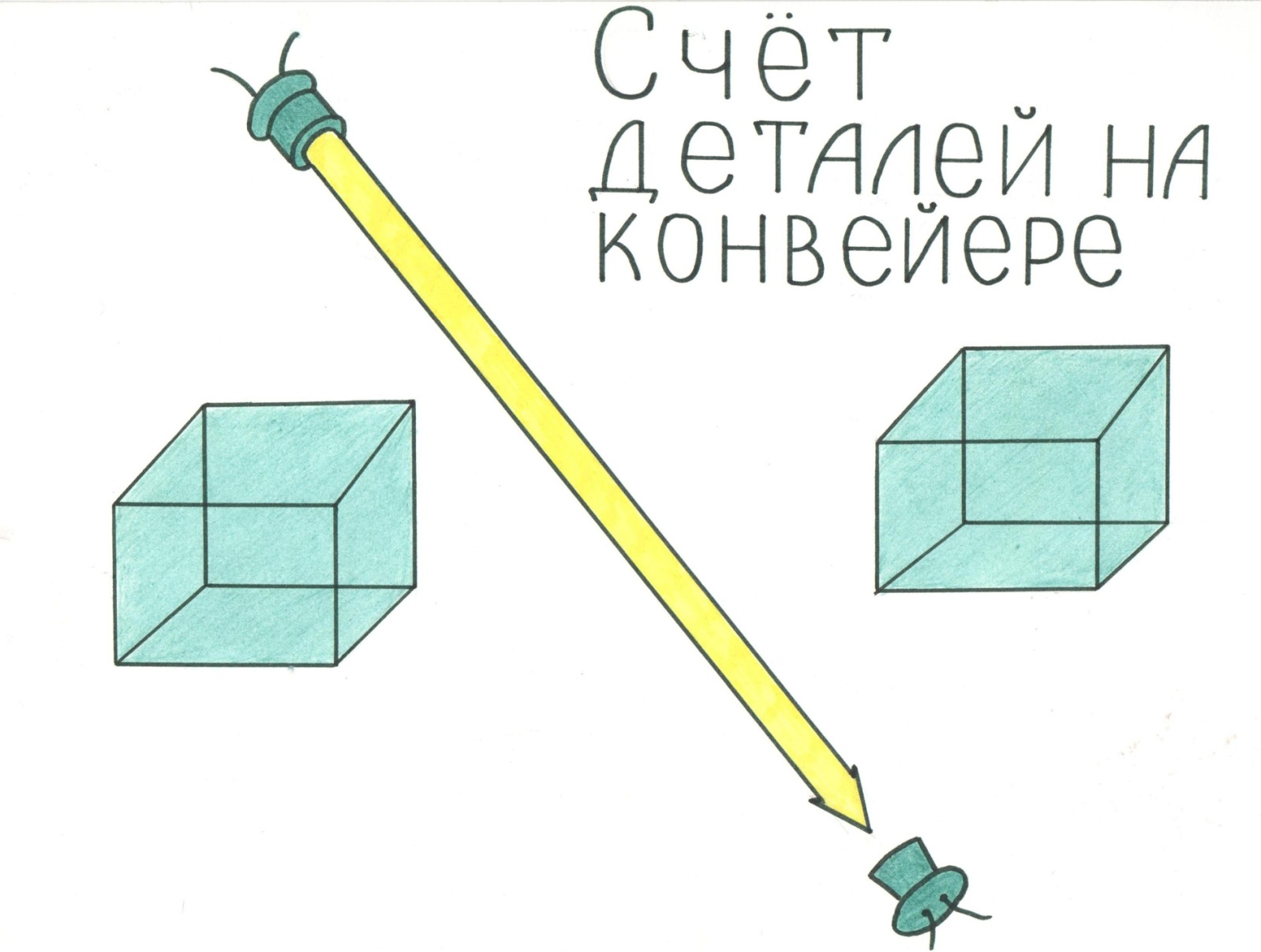 Автоматическое взвешивание
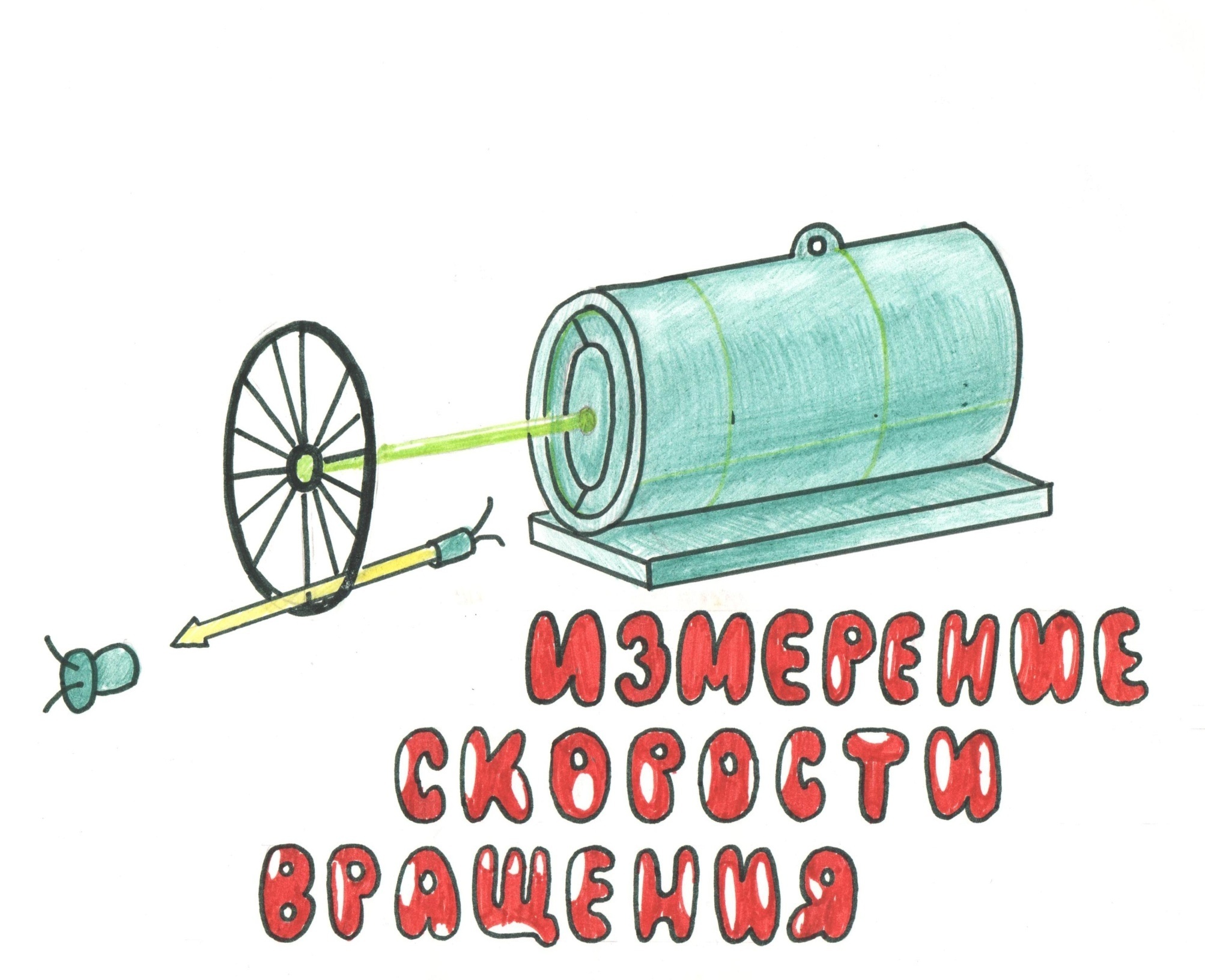 Контроль провисания петли
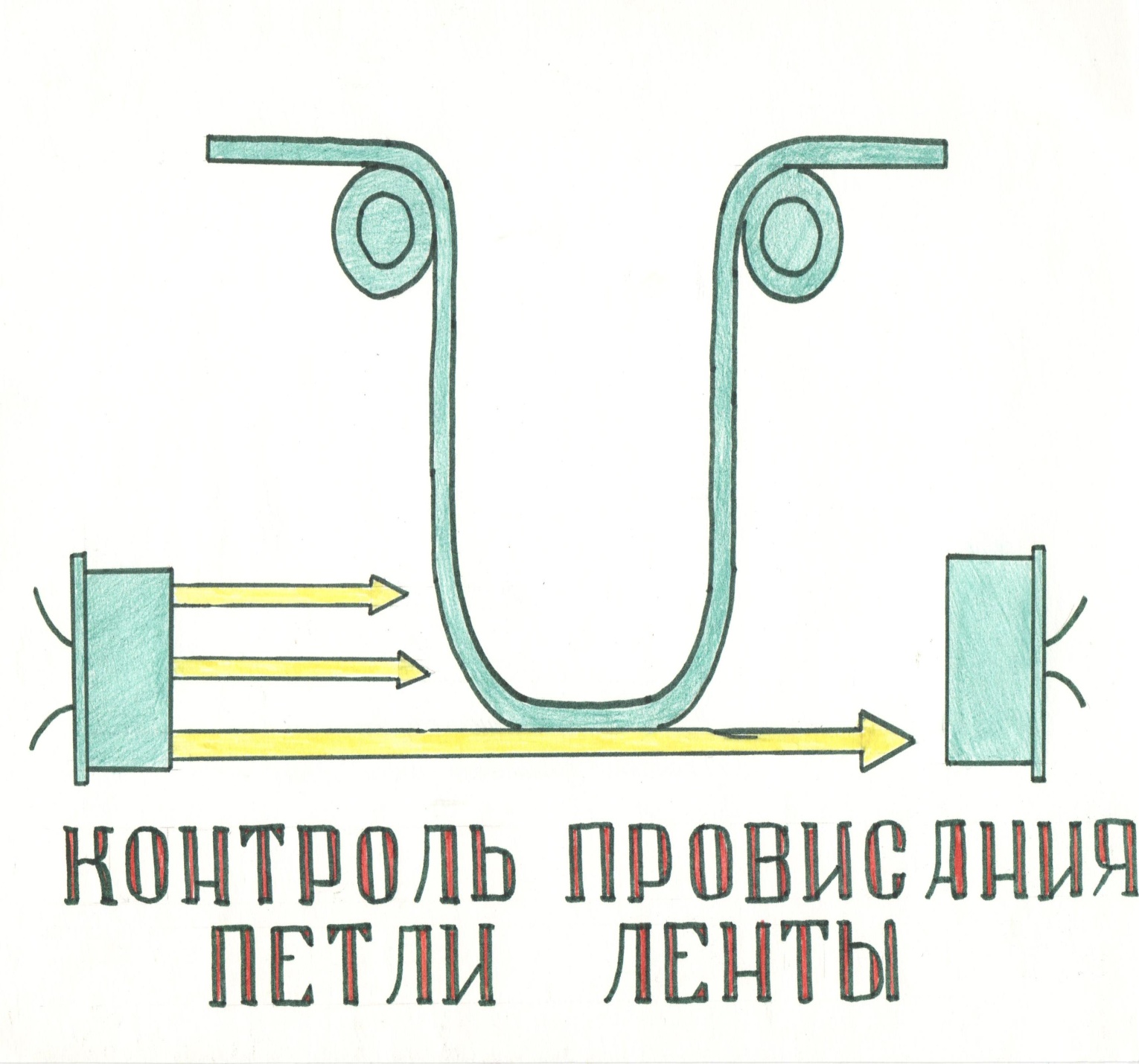 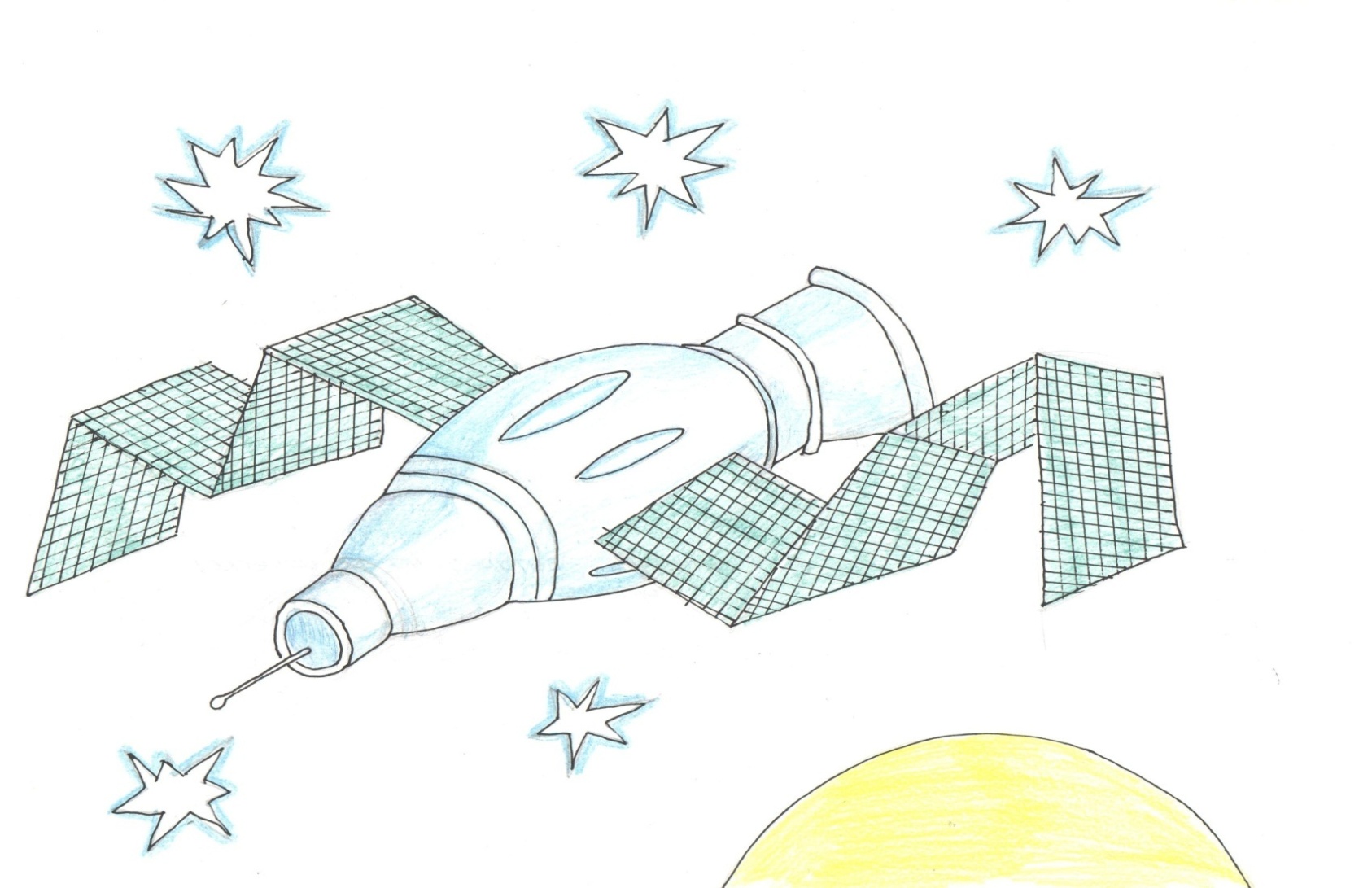 Солнечные батареи на МКС
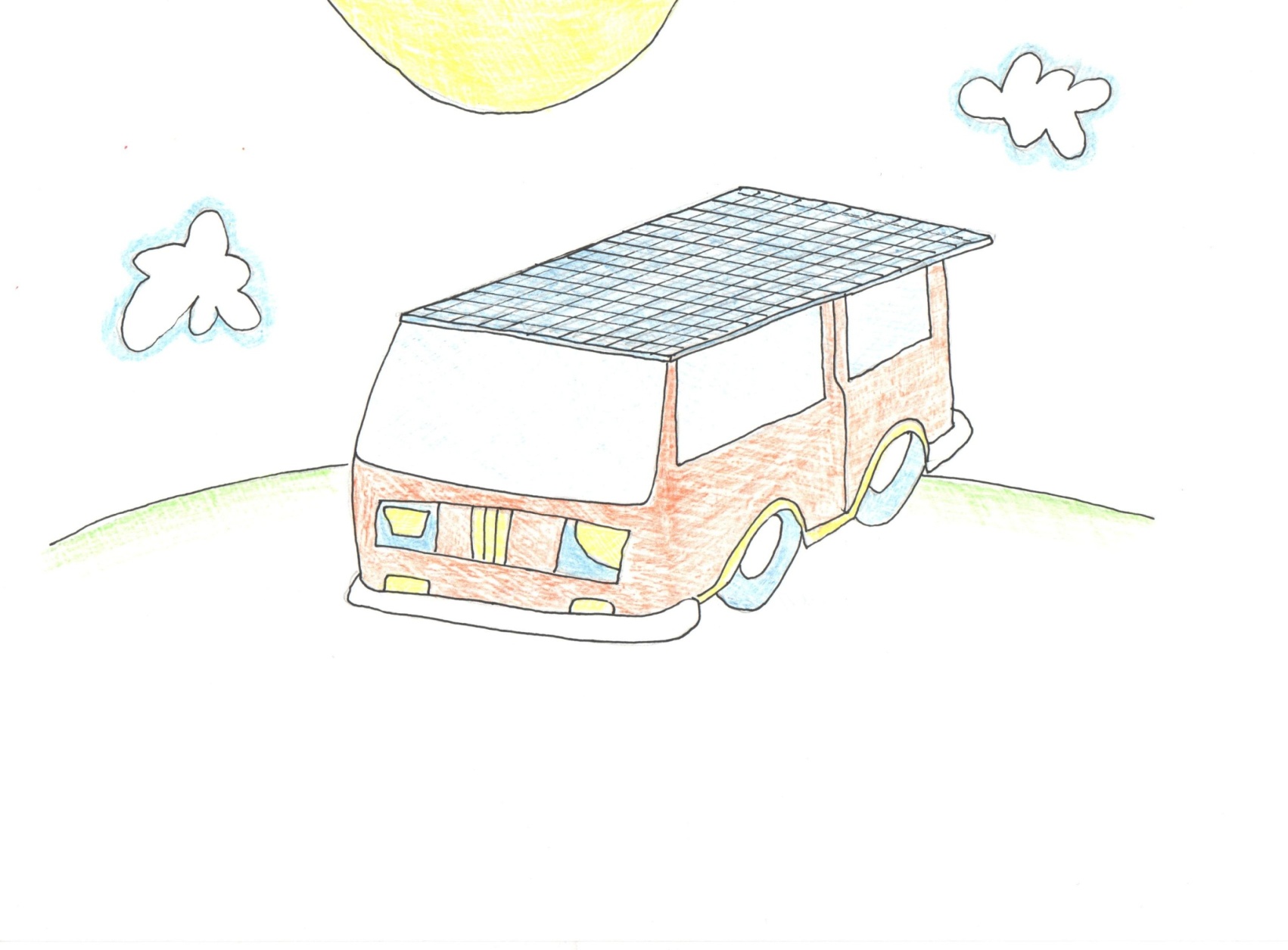 Электромобиль на солнечной батарее
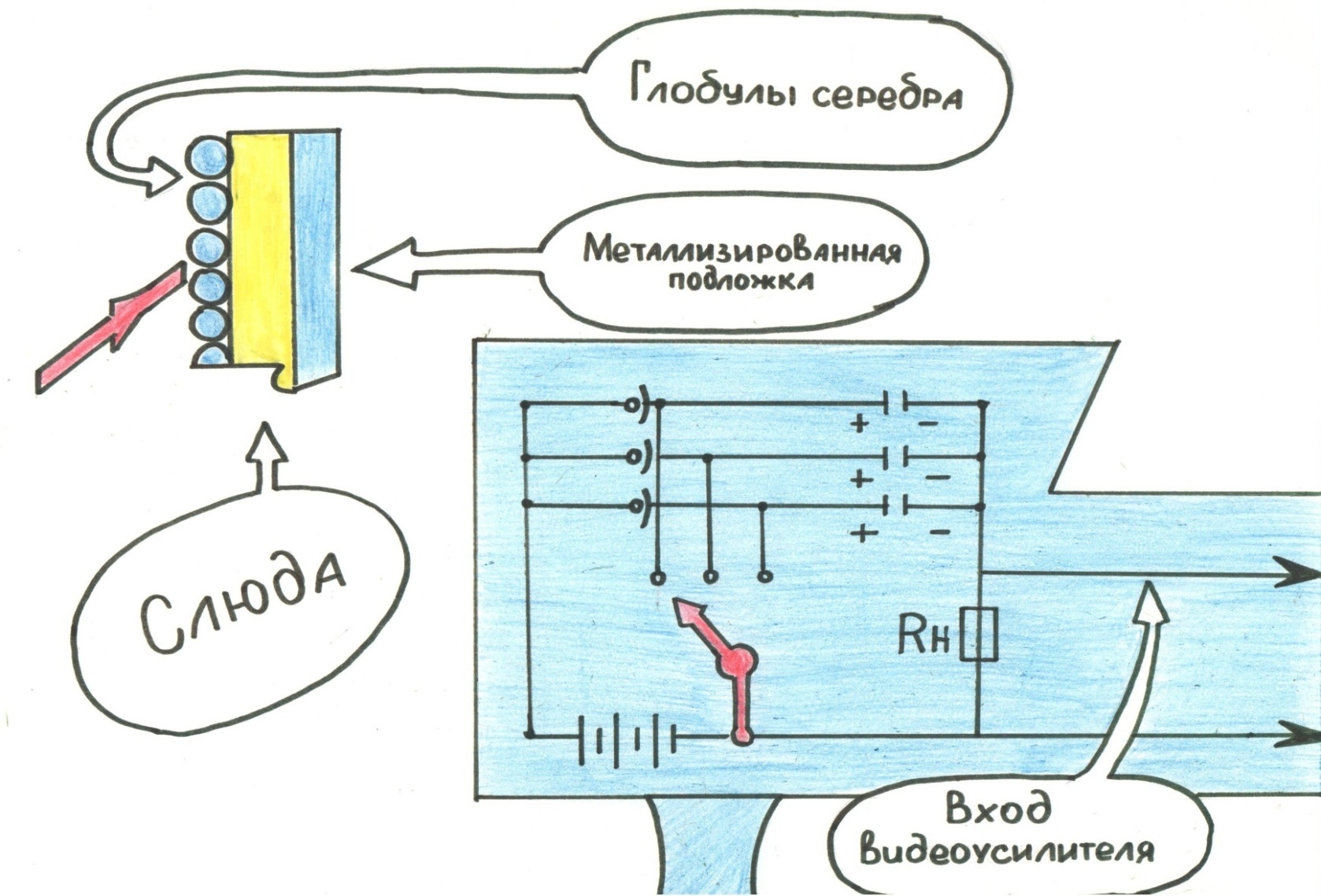 Принцип действия иконоскопа
Устройство иконоскопа
Фотоэлектронный умножитель